Conflicts of Interest 
And 
Appearance of Impropriety
Presentation Date
Presented by
Thomasina Moore
Objectives
Conflicts of Interest and Appearance of Impropriety
Definitions
What the rules require (or prohibit)
How to avoid the appearance of conflict/impropriety
What to look for when investigating
Part III, Chapter 112, Florida StatutesCode of Ethics for Public Officers and Employees
Section 112.311(1):  The policy

“It is essential to the proper conduct and operation of government that public officials be independent and impartial and that public office not be used for private gain other than the remuneration provided by law.  The public interest, therefore, requires that the law protect against any conflict of interest and establish standards for the conduct of elected officials and government employees in situations where conflicts may exist.”
Part III, Chapter 112, Florida StatutesCode of Ethics for Public Officers and Employees
Section 112.311(5):  The rule

No officer or employee of a state agency or of a county, city, or other political subdivision of the state, and no member of the Legislature or legislative employee, shall have any interest, financial or otherwise, direct or indirect; engage in any business transaction or professional activity; or incur any obligation of any nature which is in substantial conflict with the proper discharge of his or her duties in the public interest.
Part III, Chapter 112, Florida StatutesCode of Ethics for Public Officers and Employees
Section 112.312

Conflict of Interest means a situation in which regard for a private interest tends to lead to disregard of a public duty or interest.
Part III, Chapter 112, Florida StatutesCode of Ethics for Public Officers and Employees
Section 112.313:  Where conflicts arise
Solicitation or acceptance of gifts
With the understanding that you will be influenced
Doing business with your agency
Business in which you/your spouse/your child has a material interest
Unauthorized compensation
When you know or should know it’s given to influence your decision
Misuse of public position
For special benefit/privilege/exemption for yourself
Conflicting employment or contractual relationship
Continuing or frequently recurring conflict between your private interests and your public duties
Disclosure of use of information
For your or someone else’s gain or benefit
Appearance of Impropriety means…

THE PERCEPTION that a public official or employee
May be using the office or position to obtain a personal benefit
May be conveying a benefit or favor to a constituent outside the normal channels
May be making or taking part in an official decision despite a conflict of interest
May be acting otherwise unethically
Whose perception?

The reasonable observer
who doesn’t know the specific circumstances
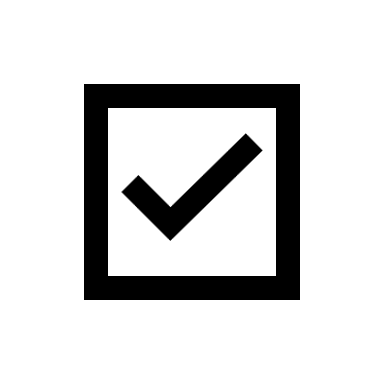 The Appearance of Impropriety 
is as important 
as the Impropriety itself.

Conduct that creates an appearance of impropriety is equally as damaging to the public’s trust and the integrity of government as an actual ethical violation.
Executive Office of the GovernorCode of Ethics
Executive Order 11-03 (Jan. 4, 2011)
Imposes stricter requirements than Chapter 112 and the prior EOG code
Addresses both Conflict of Interest and Appearance of Impropriety
Executive Office of the GovernorCode of Ethics
Conflict of Interest
Employees whose immediate relatives are lobbyists must recuse themselves from any matter that would inure to their relatives’ special gain or loss, and from discussions/meetings, etc., involving relatives’ clients.
Employees cannot participate in an official capacity in any matter that would inure to his/her private gain or loss, or which the employee knows would inure to the benefit or loss of any relative or business associate.
Executive Office of the GovernorCode of Ethics
Appearance of Impropriety
Employees are expected to safeguard their ability to make objective, fair and impartial decisions, and therefore may not accept benefits f any sort under circumstances in which it could be inferred by a reasonable observer that the benefit was intended to influence a pending or future decision, or to reward a past decision.
Employees should avoid any conduct (whether in the context of business, financial or social relationships) that might undermine the public trust, whether that conduct is unethical or lends itself to the appearance of ethical impropriety.
Other Standards
Agency Code of Ethics
Rule 60L-36, Fla. Admin. Code
Avoiding the Appearance 
of Conflict or Impropriety
Inspector General Basic Principles
Integrity
Objectivity
Independence
Confidentiality
Professionalism
Courage
Trust
Honesty
Fairness
Forthrightness
Public Accountability
Respect for others and yourselves
Inspector General Basic Principles
Independence
Without independence, in fact and appearance, objectivity is impaired
An IG must be free, in fact and appearance, from personal, external, and organizational impairments to independence.
An IG must maintain independence so that opinions, judgments, conclusions, and recommendations are impartial and are perceived as impartial.
An IG should (must?) avoid situations that could lead reasonable third parties to conclude the IG is not able to maintain independence.
Threats to Independence
Or, checklist for avoiding the appearance of conflict or impropriety…

Self-interest: Do I have a financial or other interest that could be seen as influencing my judgment?
Bias:  Do I have political, ideological, social, or other connections/views that could affect my perceived objectivity?
Familiarity:  Do I have relationships within the agency that could affect my perceived objectivity?
Threats to Independence
Or, checklist for avoiding the appearance of conflict or impropriety…

Management participation:  Have I taken on any management duties in the agency that could lead a reasonable observer to conclude I can’t be objective about complaints against management?
Structural:  Could my reporting structure within the agency suggest a lack of objectivity?
Undue influence:  Do I have relationships outside the agency (but maybe within the executive branch) that could affect my perceived objectivity?
Avoiding the Appearance of Conflict or Impropriety

The key question:

Could my independence and integrity appear 
compromised if I _____________________?
Investigating the Appearance 
of Conflict or Impropriety
Investigating Appearance of Conflict:  Elements
Employee X’s public duty/function/interest

Could be narrow or broad, depending on who the employee is and the situation giving rise to the complaint/need to investigate
E.g., agency head vs. procurement manager
Investigating Appearance of Conflict:  Elements
2. 	Employee X’s relevant private interest

Business, financial, familial, social, professional, political, etc.
Must be relevant to employee’s public responsibilities
Nature of private interest could improperly influence someone in employee’s position
E.g., DBPR PMW division director’s future father-in-law is co-owner of a Florida horse racetrack
Investigating Appearance of Conflict:  Elements
3. 	Action taken or decision made by/involving Employee X

Could be past or upcoming
Employee is either the decision maker or involved in the process
E.g., hiring, contract award, license application approval
Investigating Appearance of Conflict:  Elements
4.	Benefit or harm (realized or potential) resulting form Employee X’s action/decision or participation in decision

Benefit – e.g., to Employee; family member; friend; constituent; organization affiliated with
Harm – e.g., to colleague; subordinate; family rival/competitor
Investigating Appearance of Conflict:  Elements
Reasonable perception that identified private interest did/could influence Employee X’s action or decision

Available facts would lead the reasonable observer to believe there’s a conflict
Not proving actual conflict or interest
Investigating Appearance of Conflict:  Elements
6. Employee X knew or should have known her action, decision, participation in decision-making process would create an appearance of conflict of interest

From EOG Ethics Code:
Employees should avoid any conduct (whether in the context of business, financial or social relationships) that might undermine the public trust, whether that conduct is unethical or lends itself to the appearance of ethical impropriety.
Thank you
Thomasina Moore
Thomasina.Moore@gray-robinson.com